Ion Source Status 
Feb 04, 2020
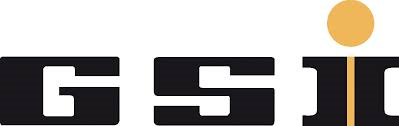 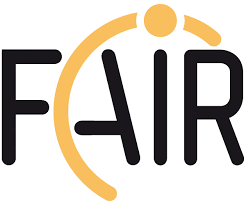 Terminal North: Uranium tests end on 04.02.2020 followed by decontamination of the terminal; then change over to methane operation
Terminal South: preparation for beam time finished; start with Ar-beam; prepared for 50Ti beam time
Proton beam from HLI: H2+-operation stopped on Monday morning; preparation for C-beam